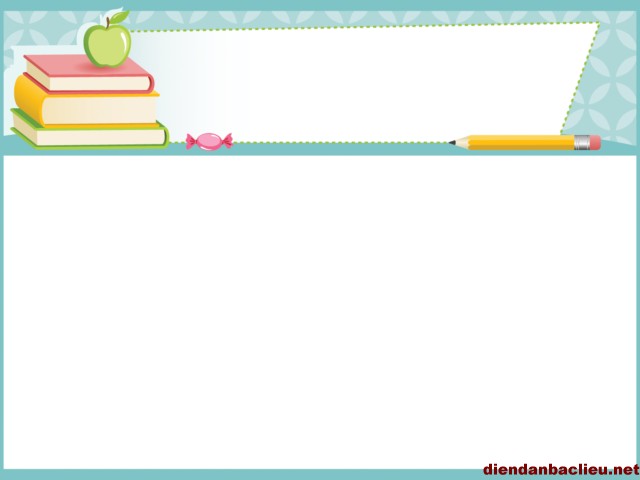 MĨ THUẬT 7
CHỦ ĐỀ 8: AN TOÀN GIAO THÔNG
TIẾT 30-31
BÀI 15: EM VẼ GIAO THÔNG
I . QUAN SÁT VÀ NHẬN THỨC
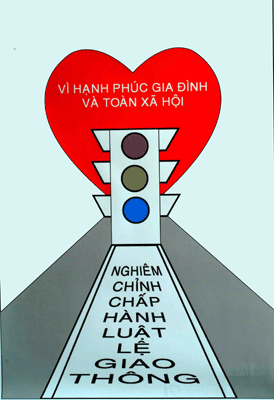 - An toàn  giao thông là pháp lệnh của nhà nước để người dân thực hiện, góp phần xây dựng kỷ cương đất nước và đảm bảo cuộc sống bình yên cho mỗi con người .
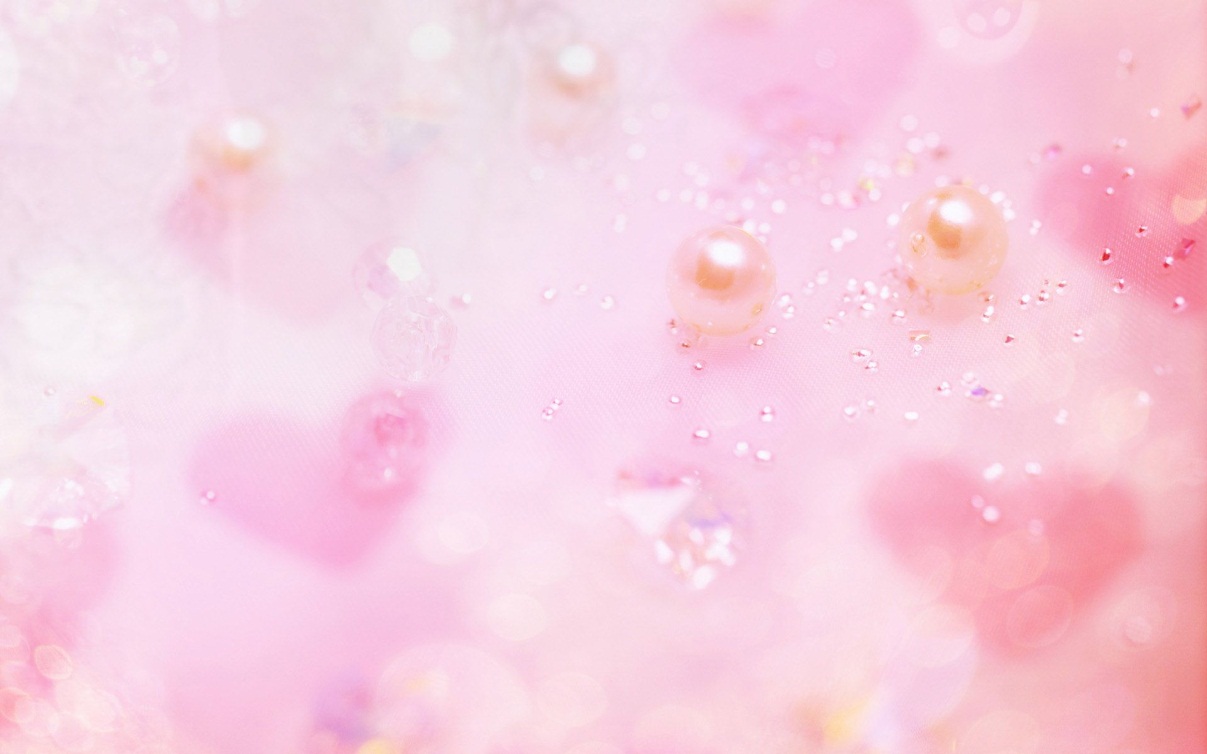 - Quan sát các hình ảnh về giao thông trong cuộc sống:
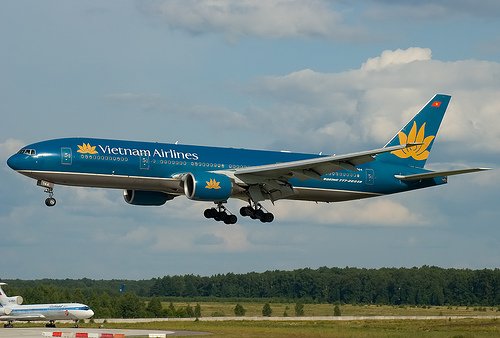 1
2
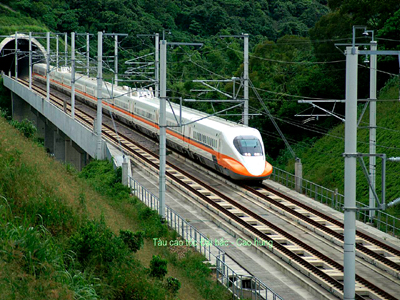 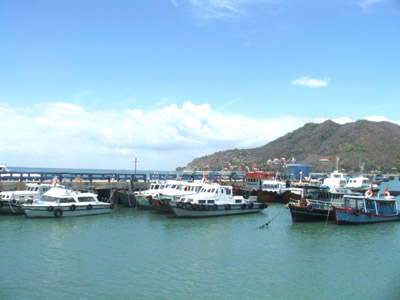 3
4
TL NHÓM ĐÔI (2’)Có mấy loại hình giao thông và đó là những loại hình giao thông nào?Khi tham gia giao thông em cần làm gì?
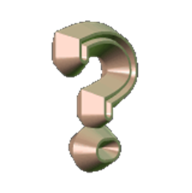 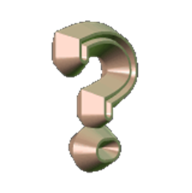 Có mấy loại hình giao thông và đó là những loại hình giao thông nào?
4 loại : Giao thông đường bộ, đường sắt, đường thủy, đường hàng không
- Quan sát các hình ảnh về giao thông trong cuộc sống:
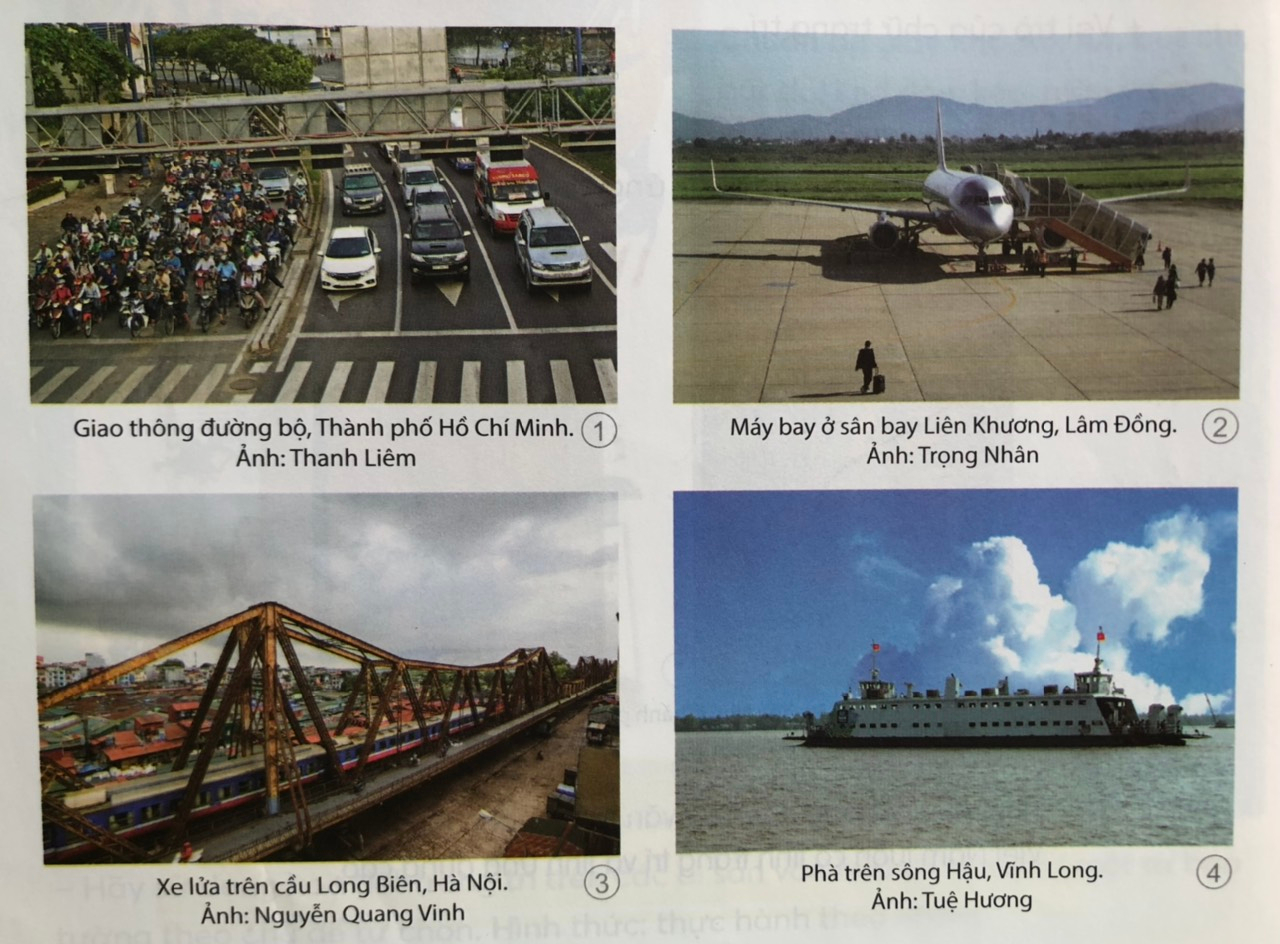 - Quan sát các sản phẩm MT thể hiện về đề tài giao thông:
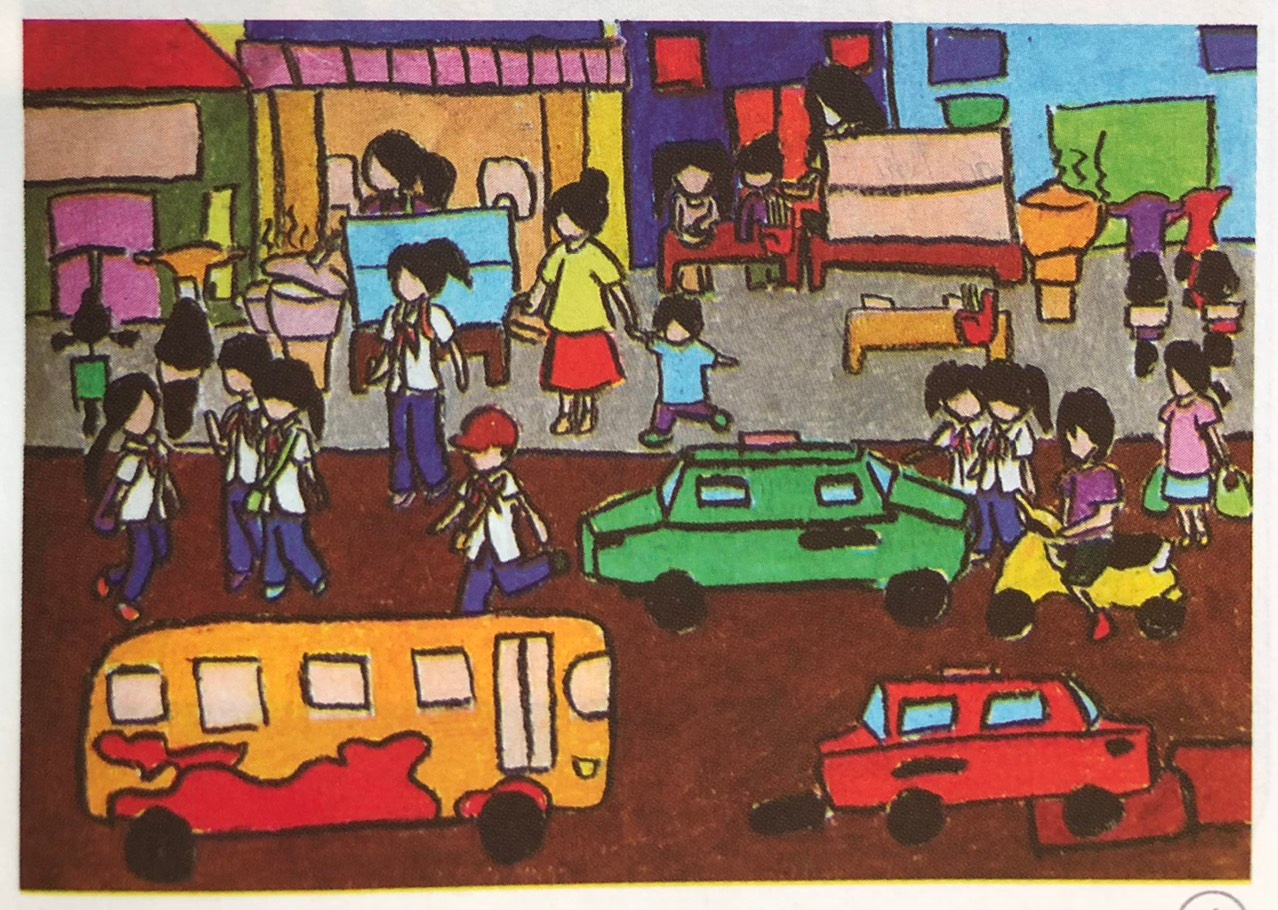 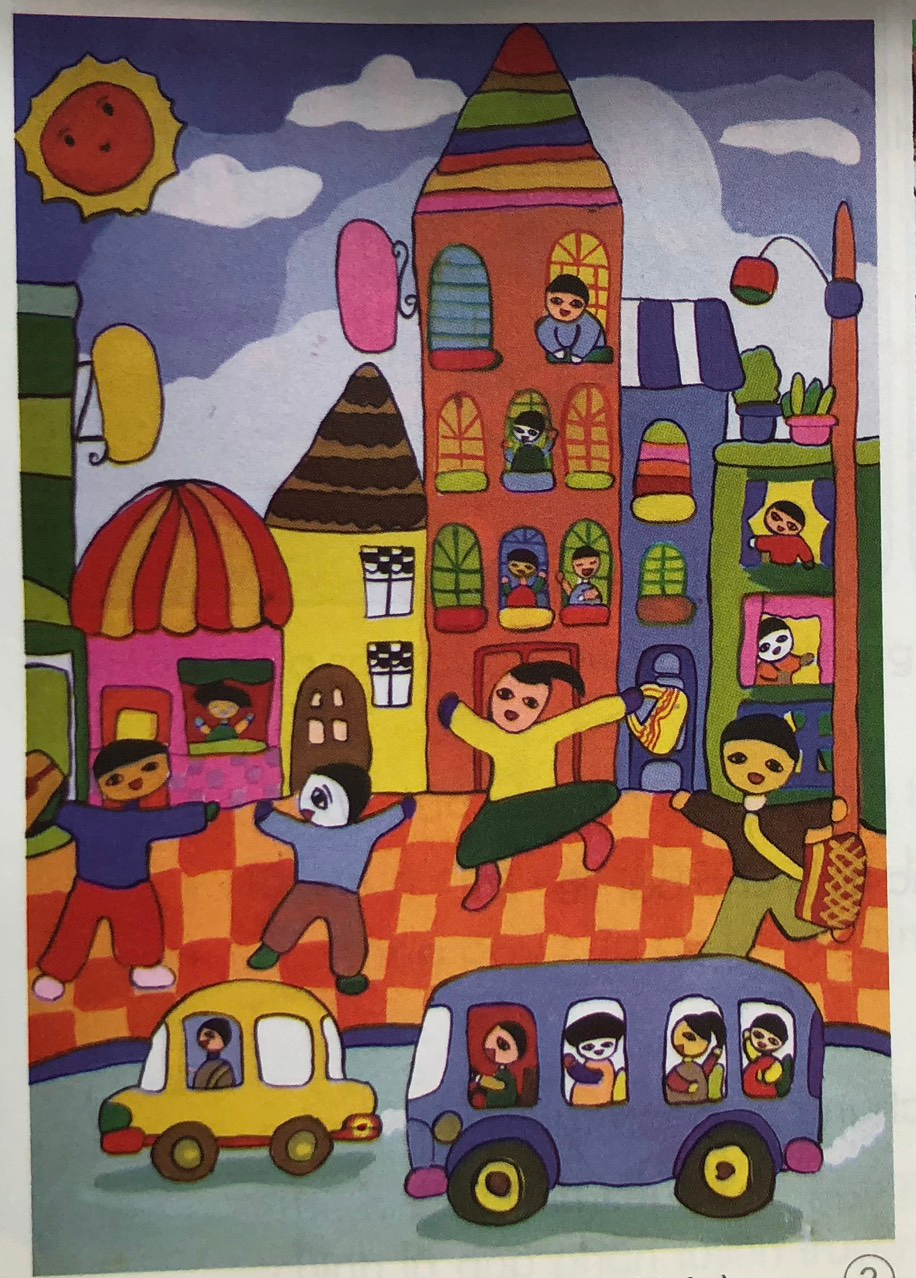 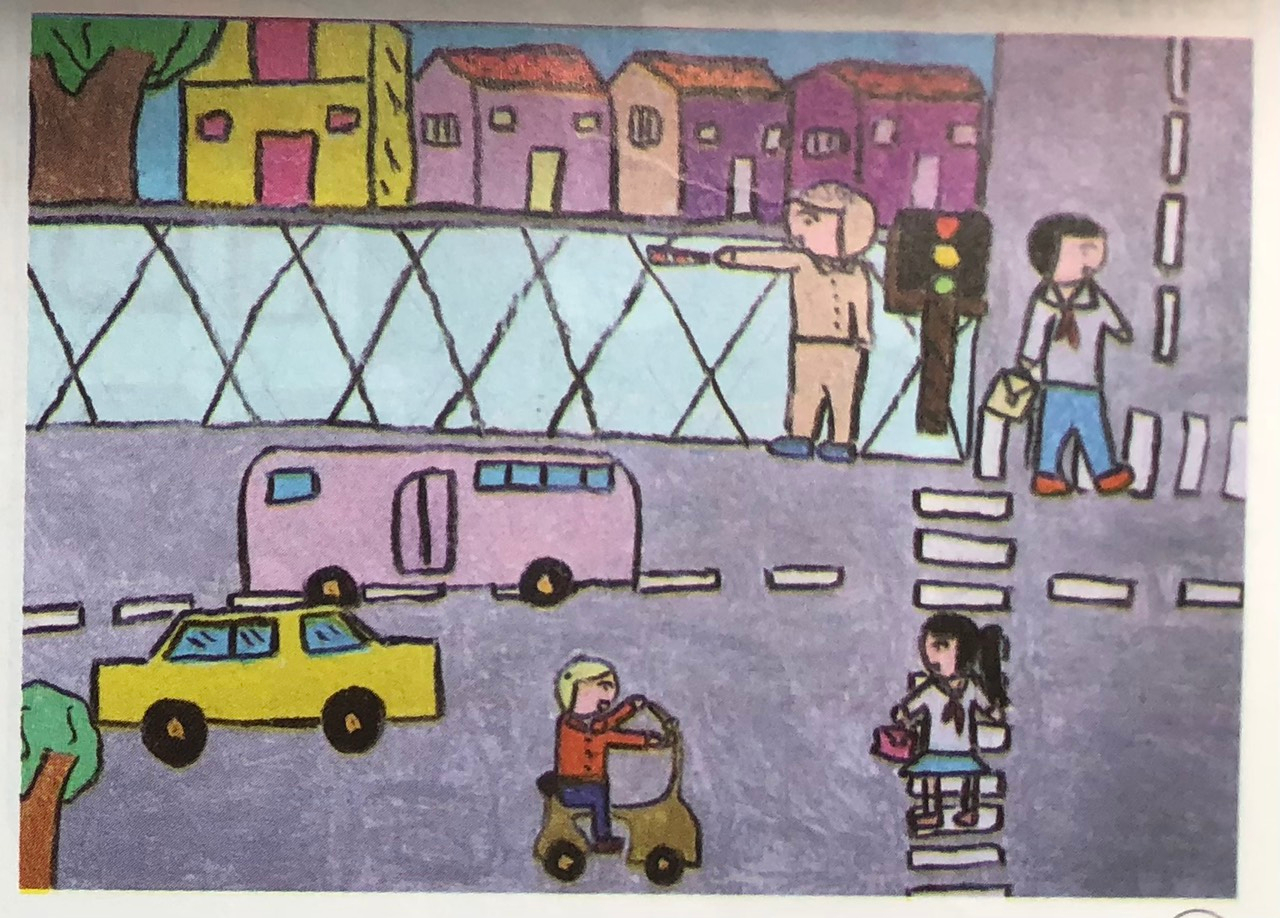 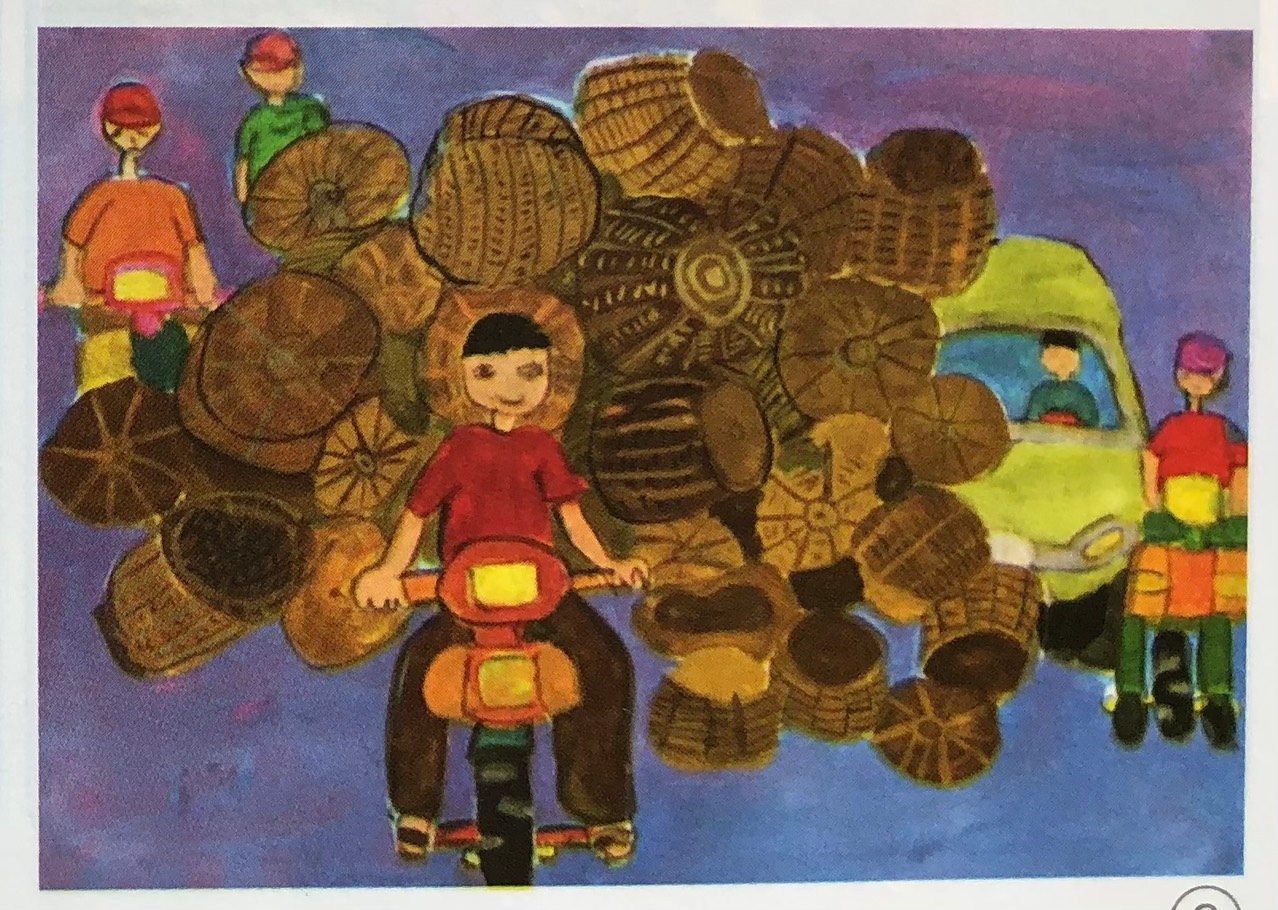 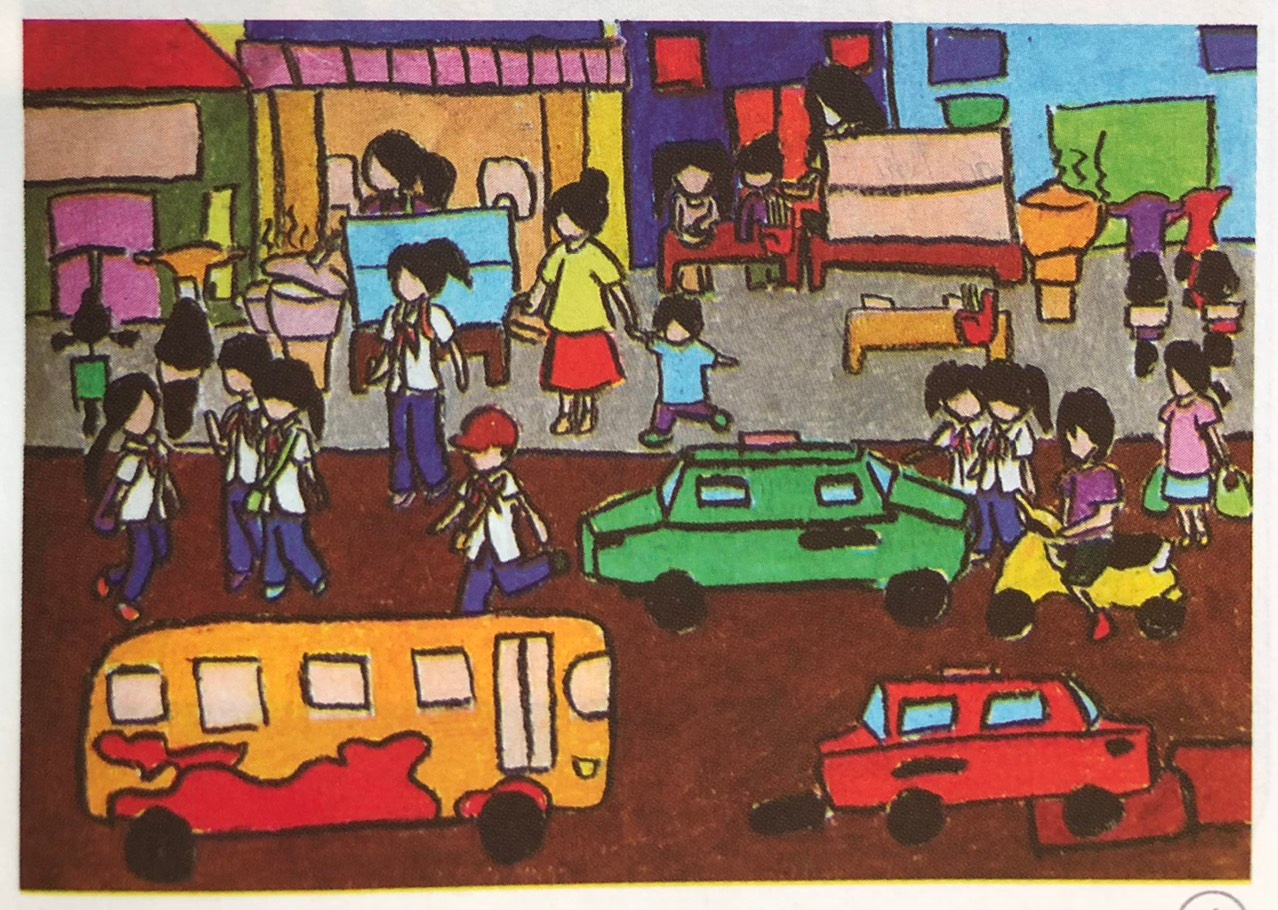 ? SPMT  nào diễn tả hành vi phù hợp hoặc không phù hợp trong ATGT?
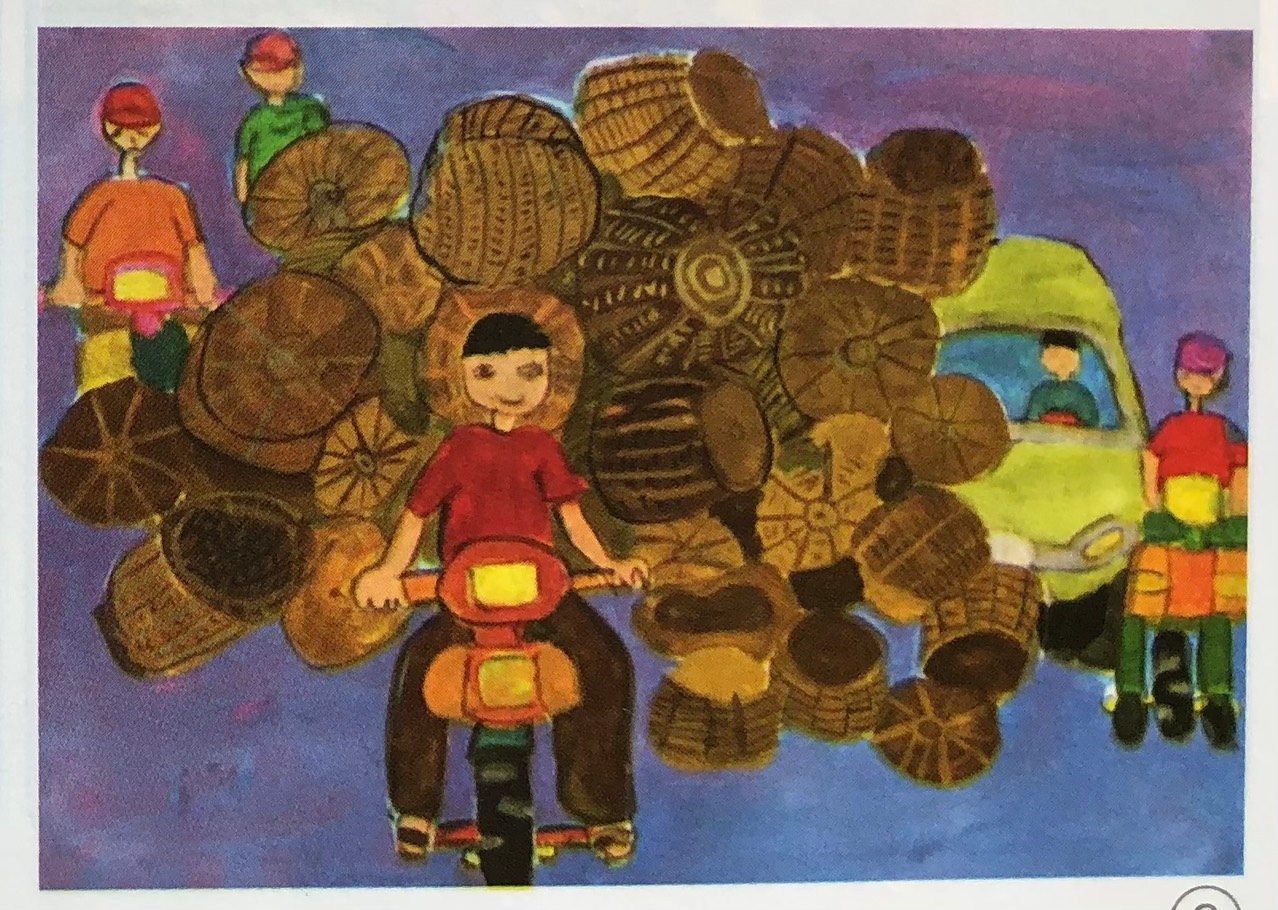 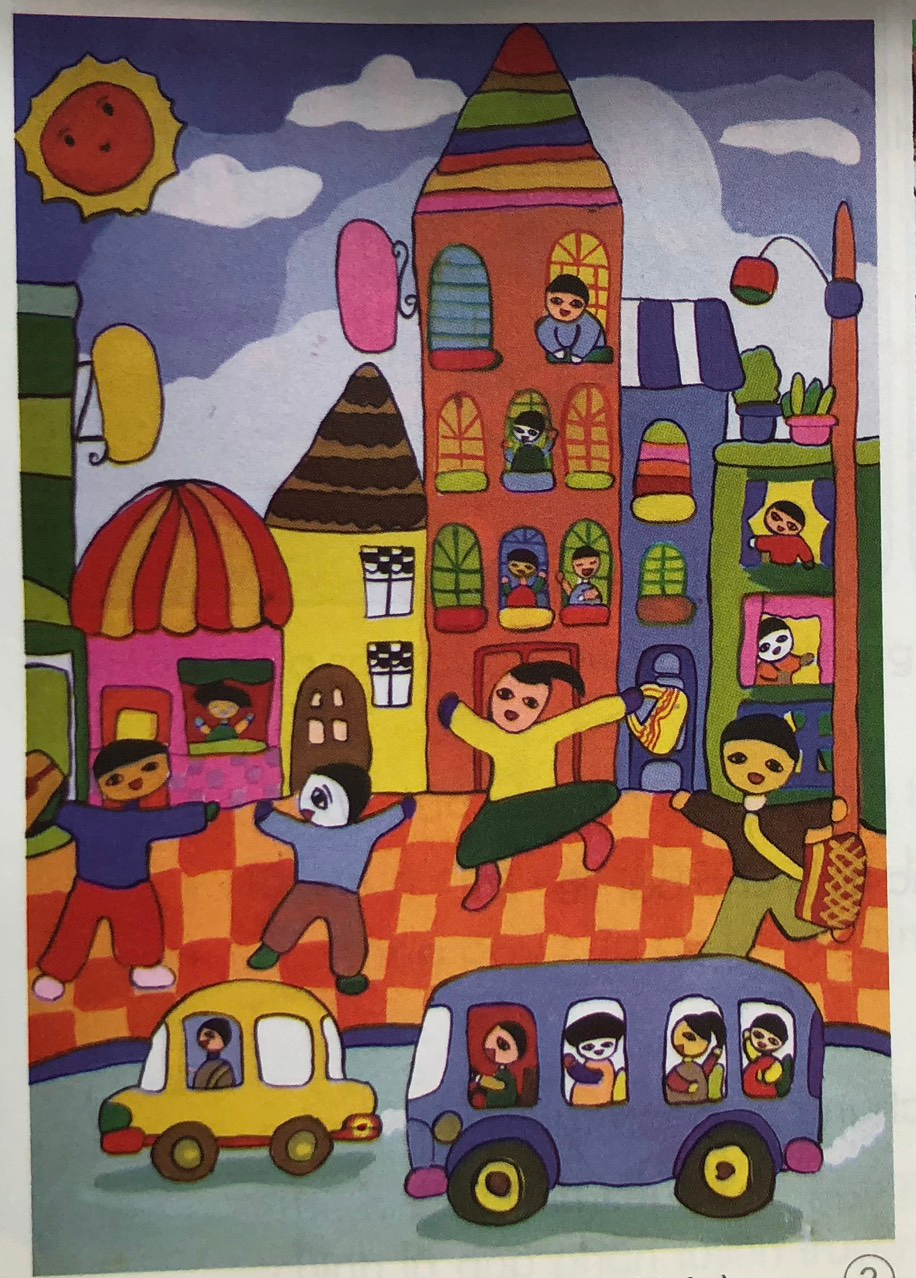 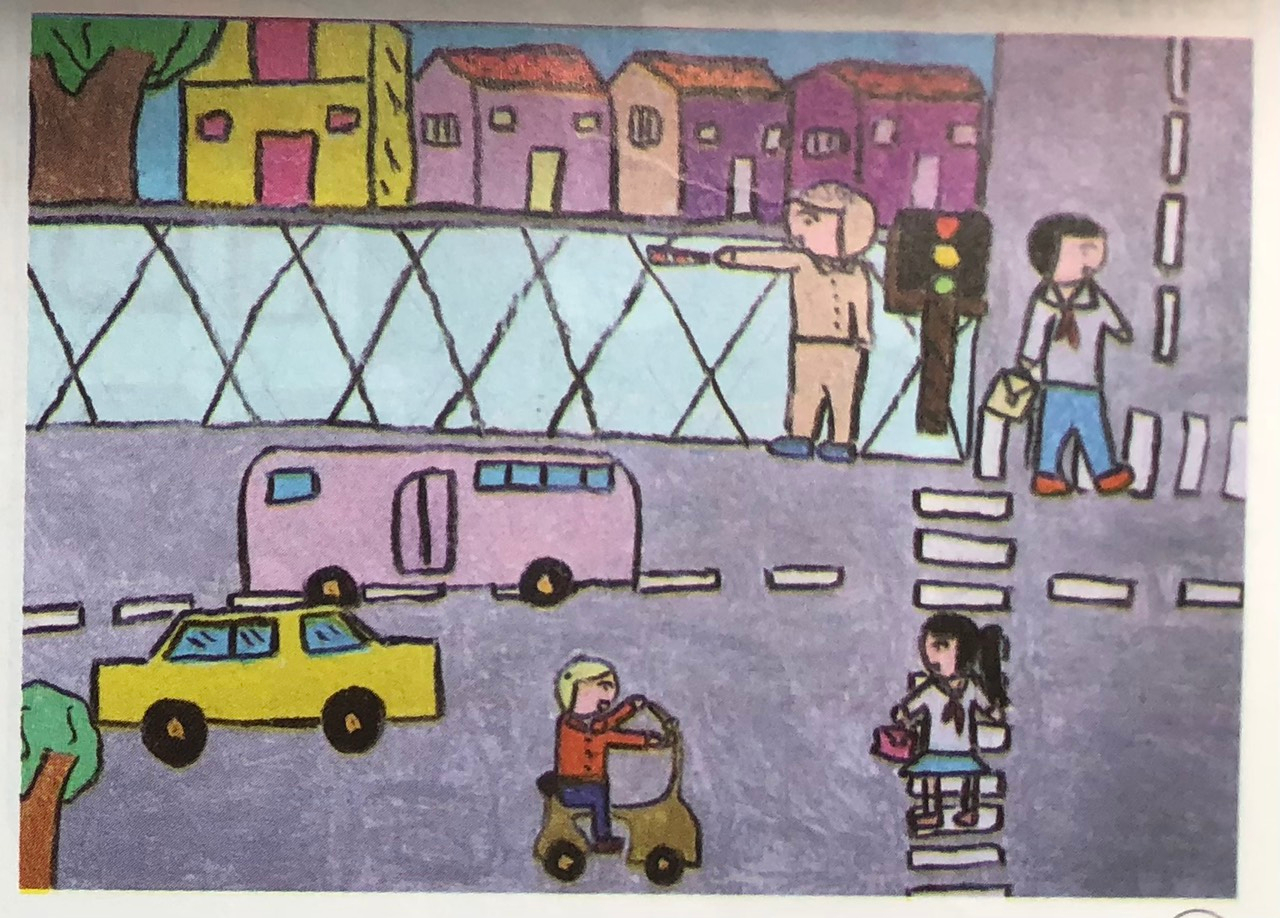 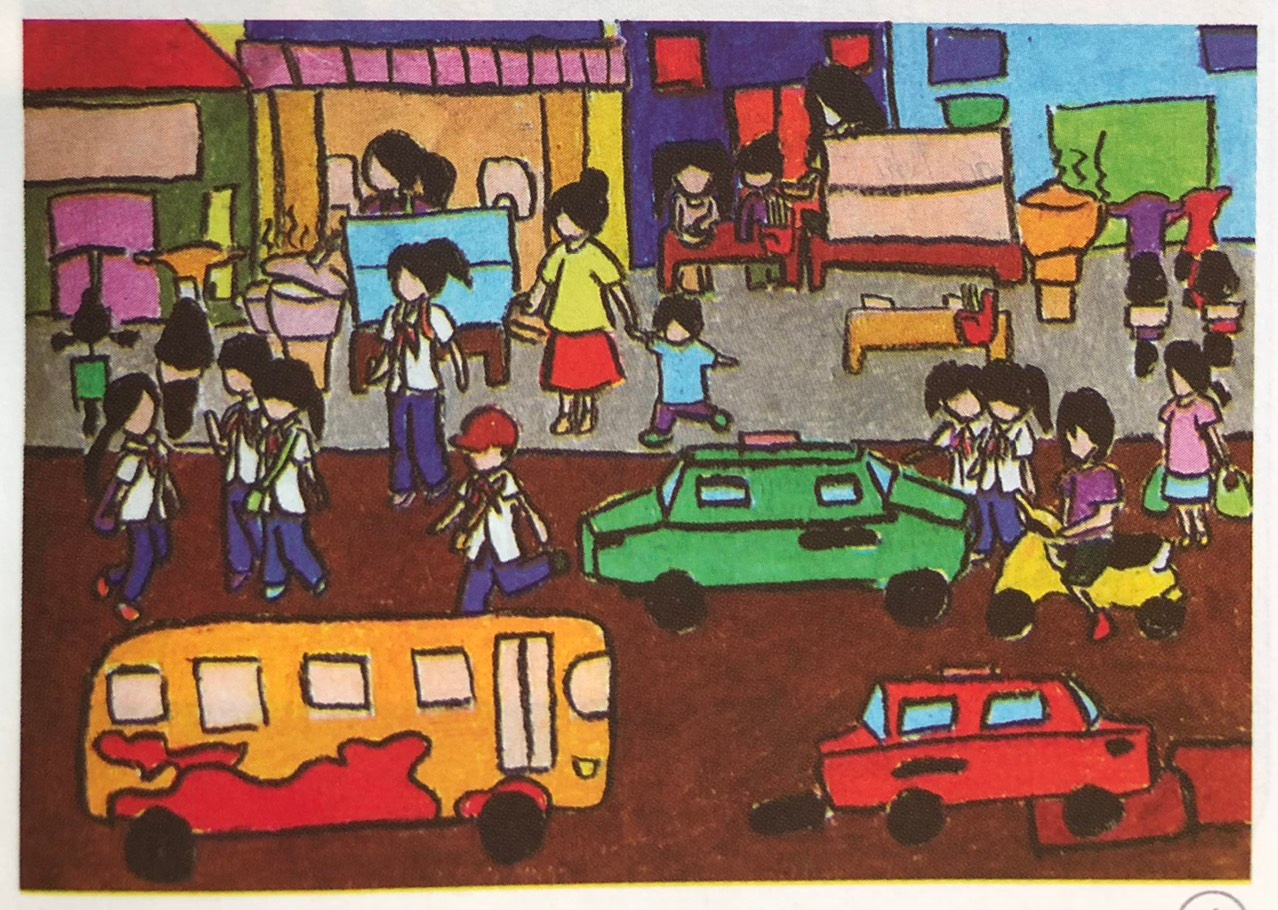 Bố cục, màu sắc của sản phẩm đã phù hợp với đề tài chưa?
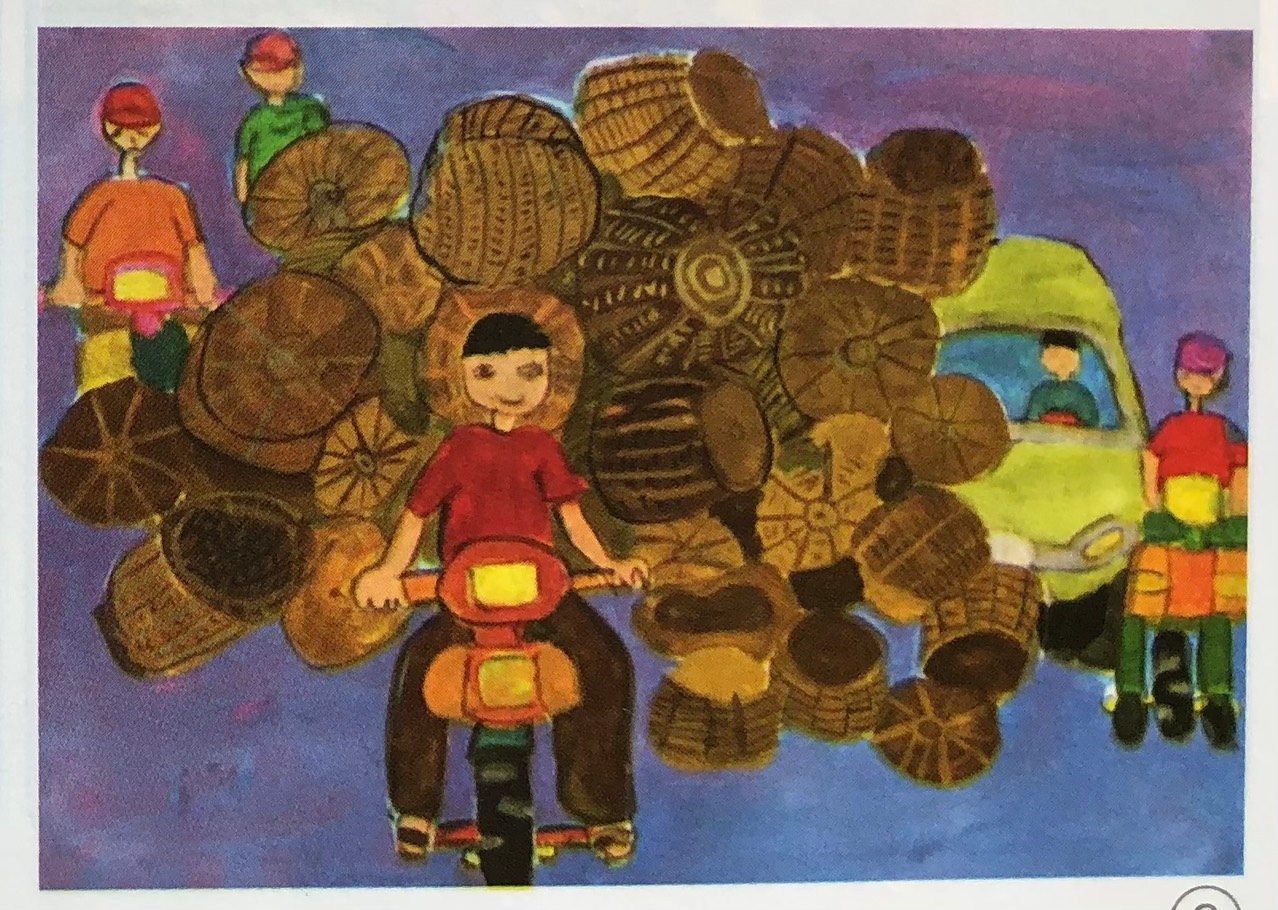 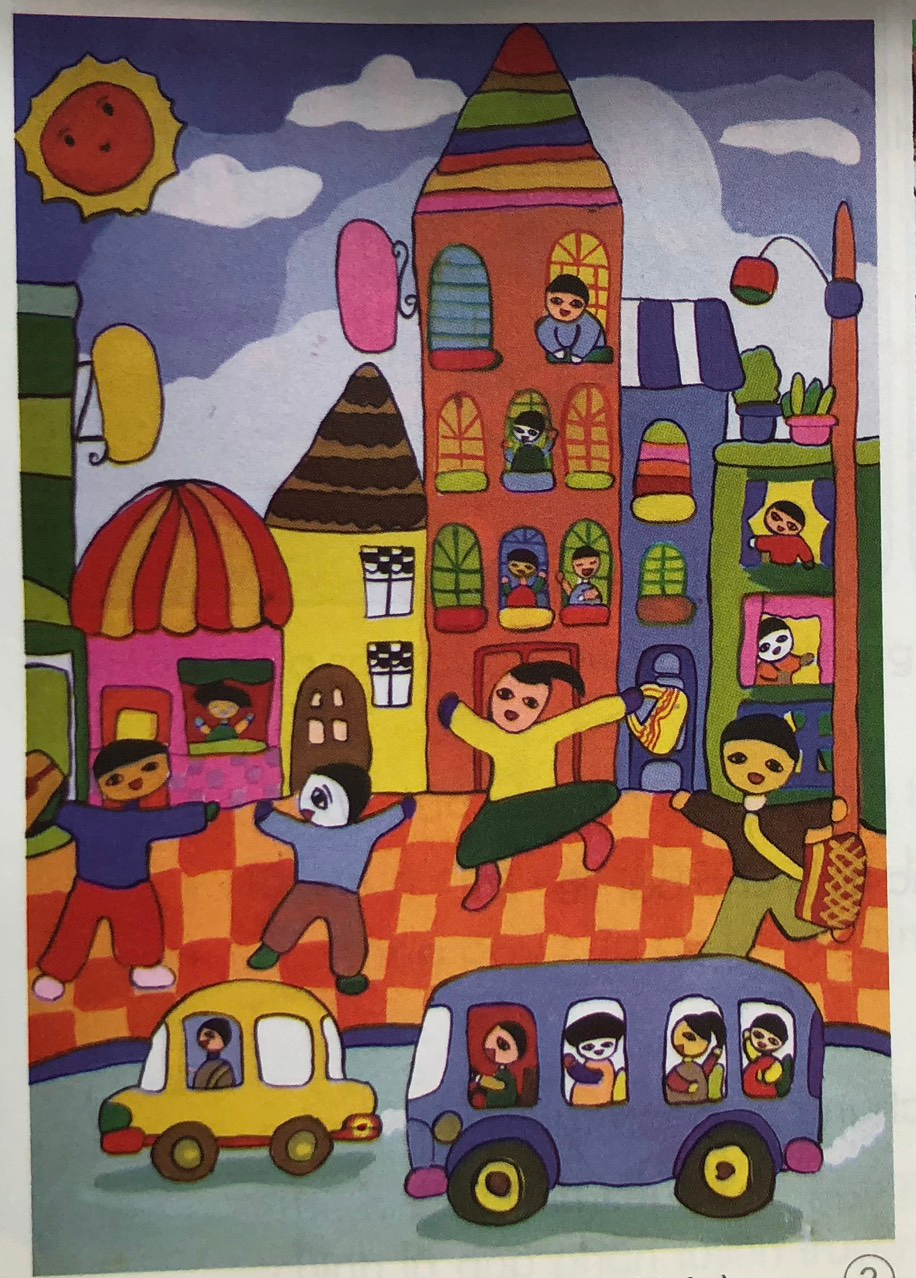 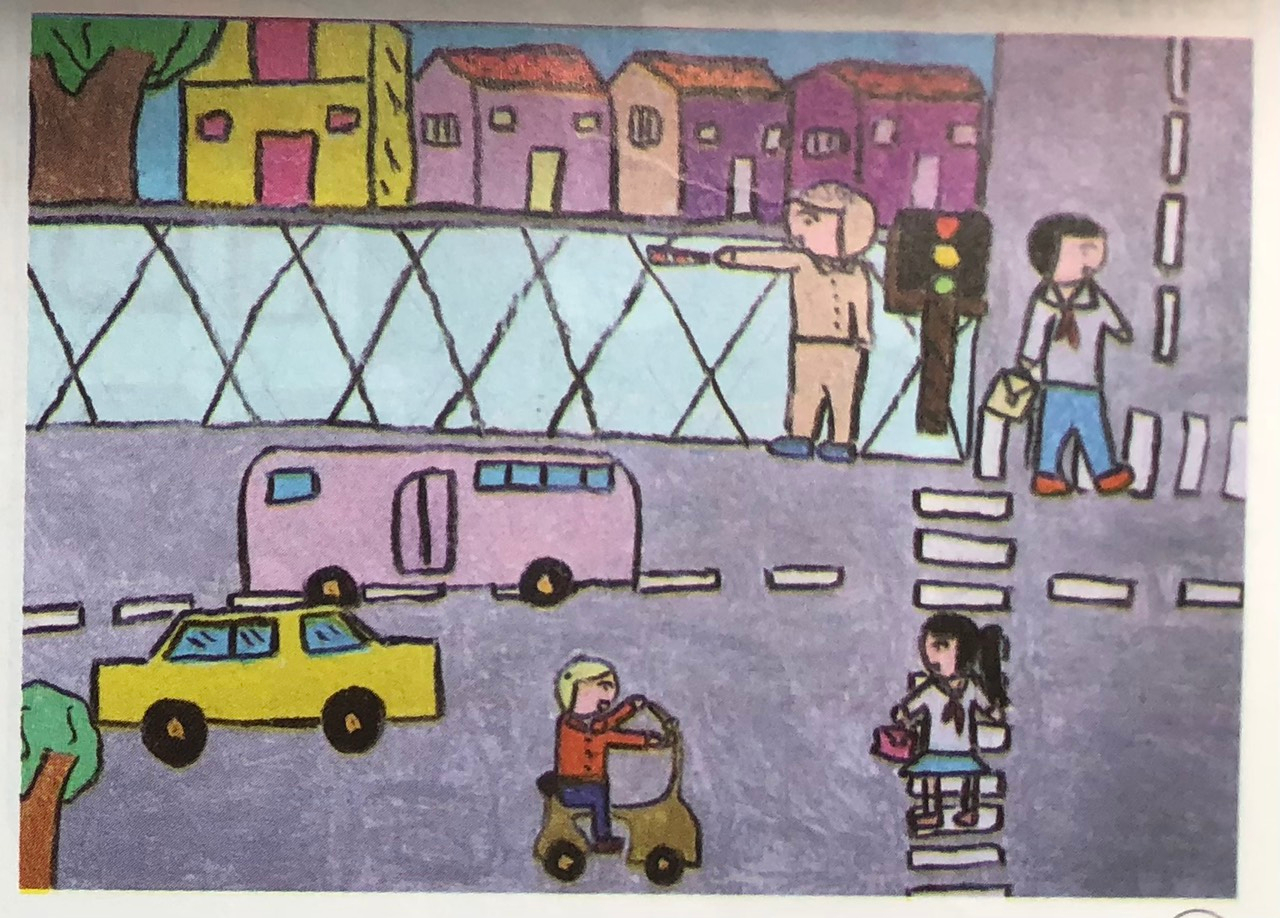 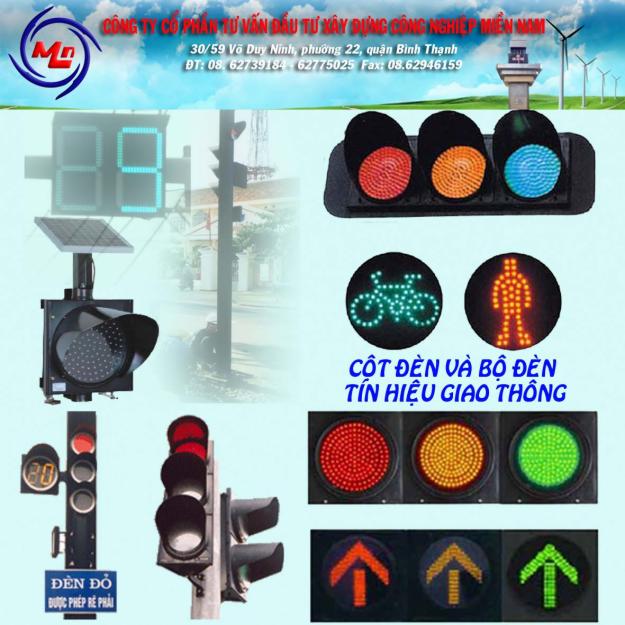 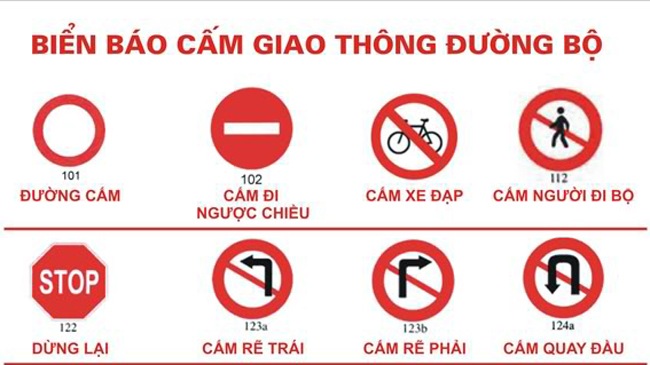 Đèn tín hiệu giao thông
Biển báo cấm
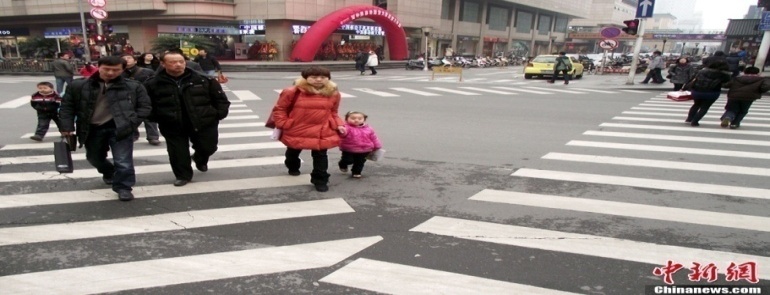 Vạch kẻ đường
+ Tích hợp môn DGCD xem một số biển báo giao thông:
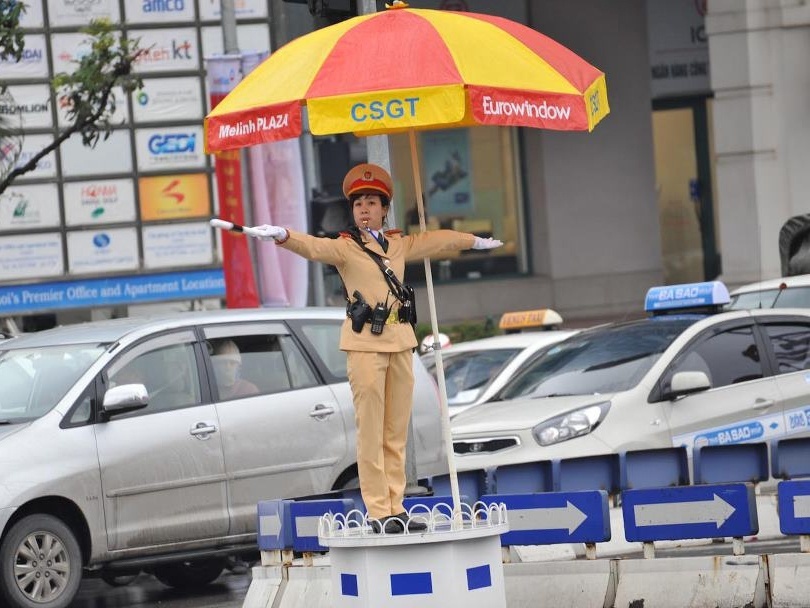 Không đội mũ BH
Chạy không đúng làn đường, ngược chiều
Kéo, đẩy nhau
Các hành vi vi phạm luật giao thông
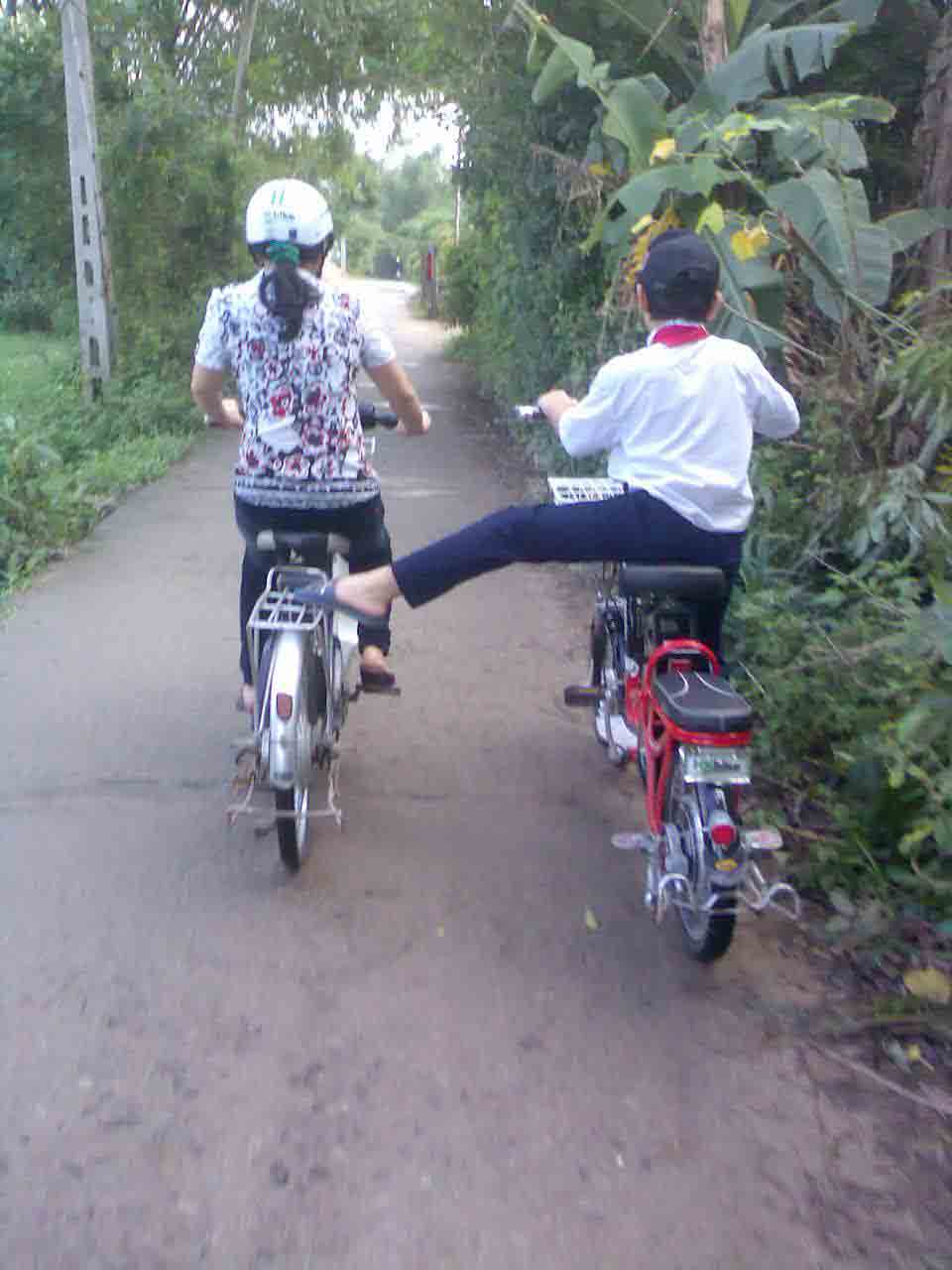 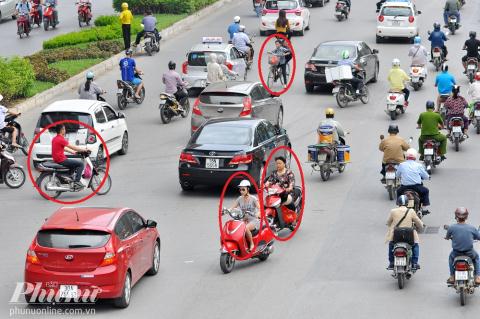 Các hành vi vi phạm luật giao thông
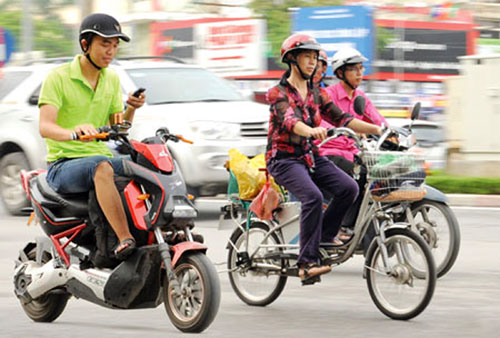 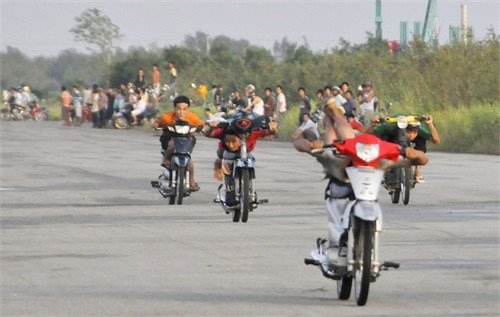 Chạy hàng 2,3
Đua xe trái phép
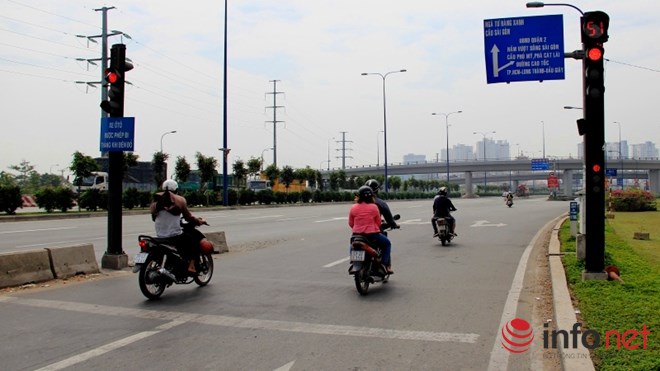 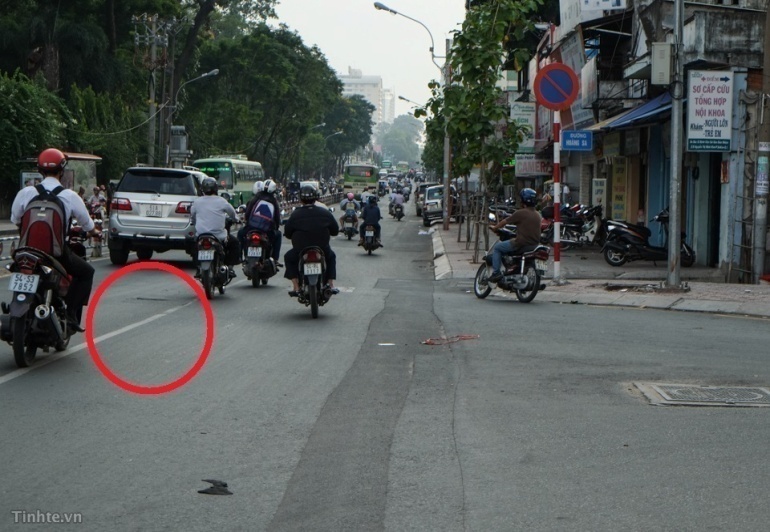 Chạy sai làn đường
Vượt đèn đỏ
Các hành vi vi phạm luật giao thông
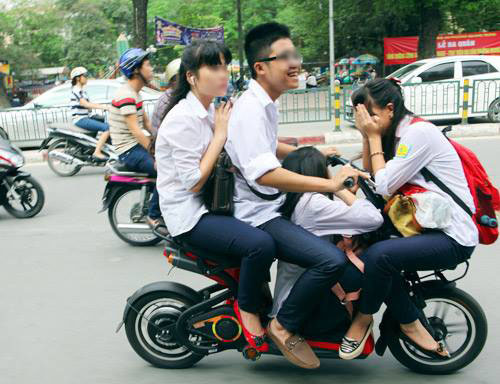 Chở quá nhiều người
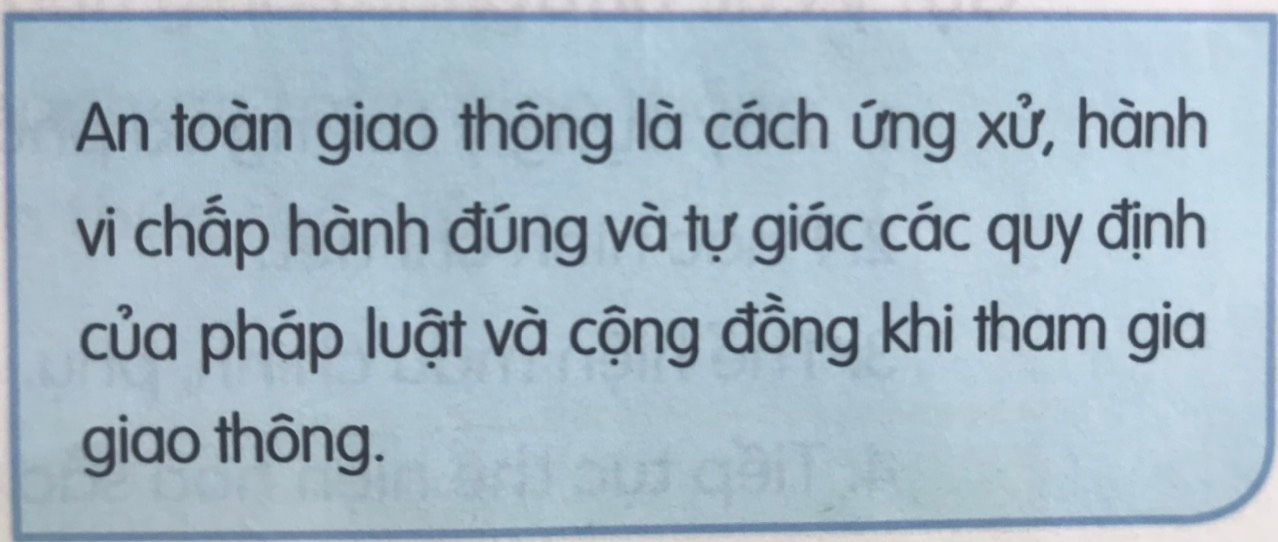 II . LUYỆN TẬP VÀ SÁNG TẠO
II . CÁCH VẼ
- Tham khảo các bước thực hiện một SPMT về đề tài giao thông:
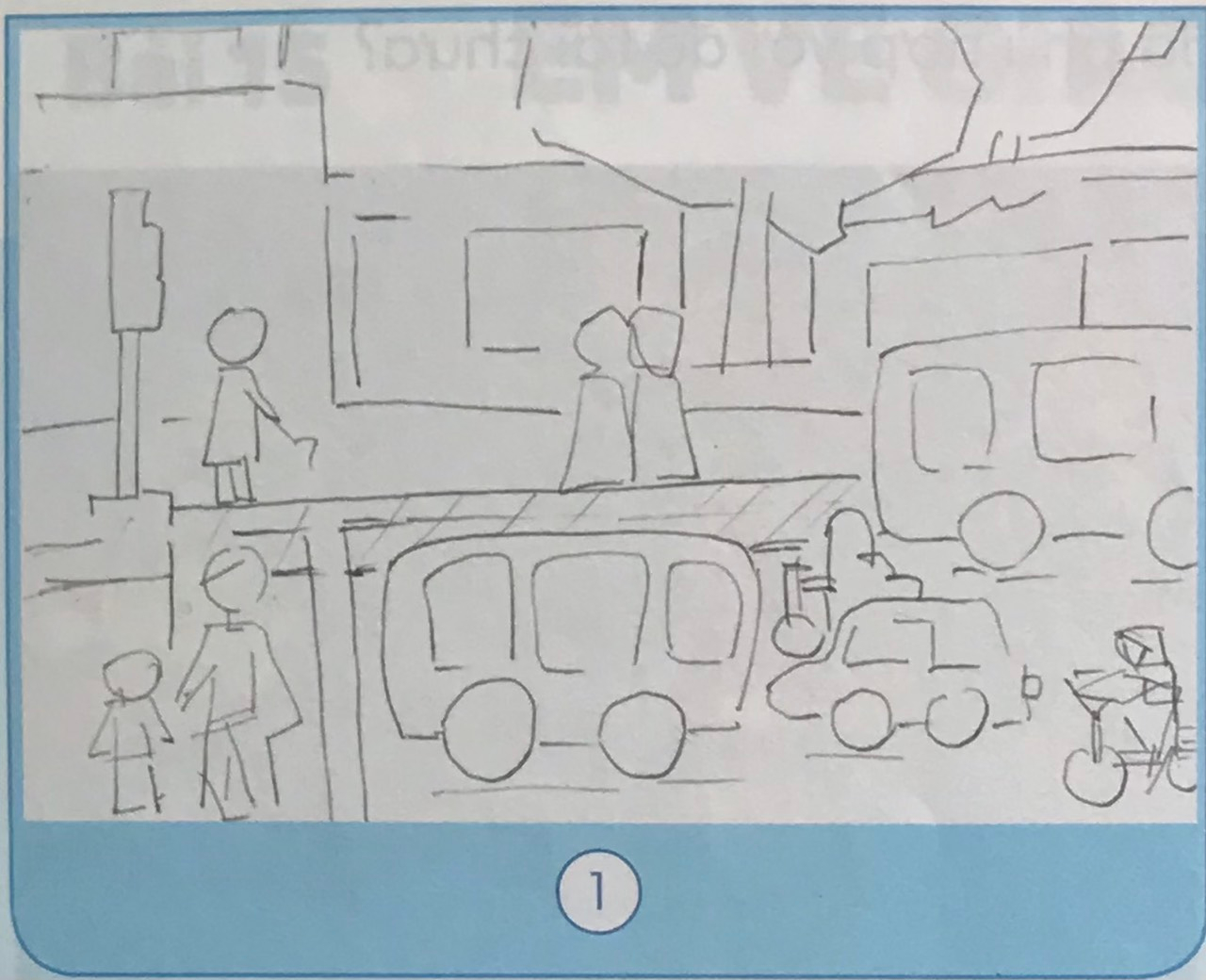 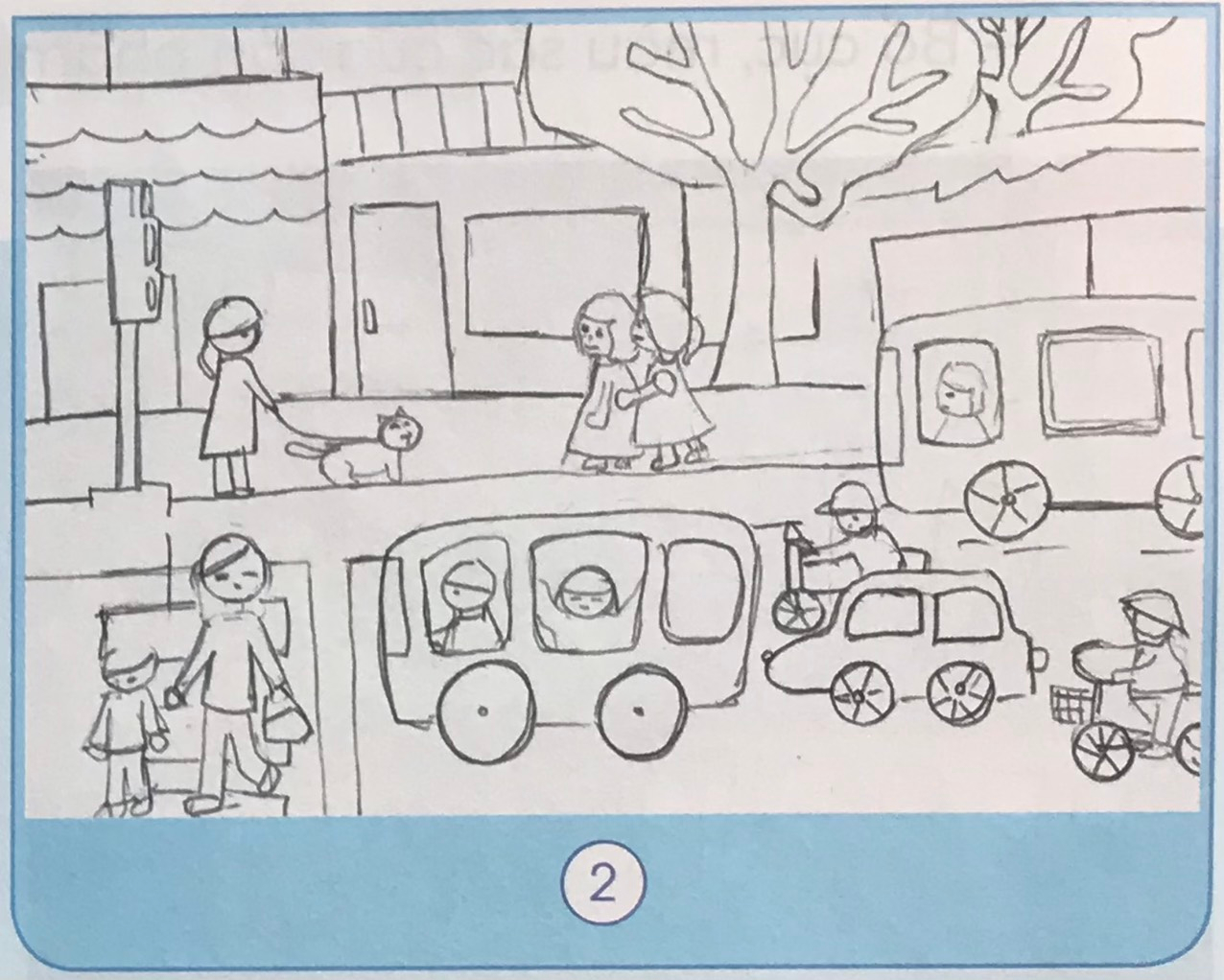 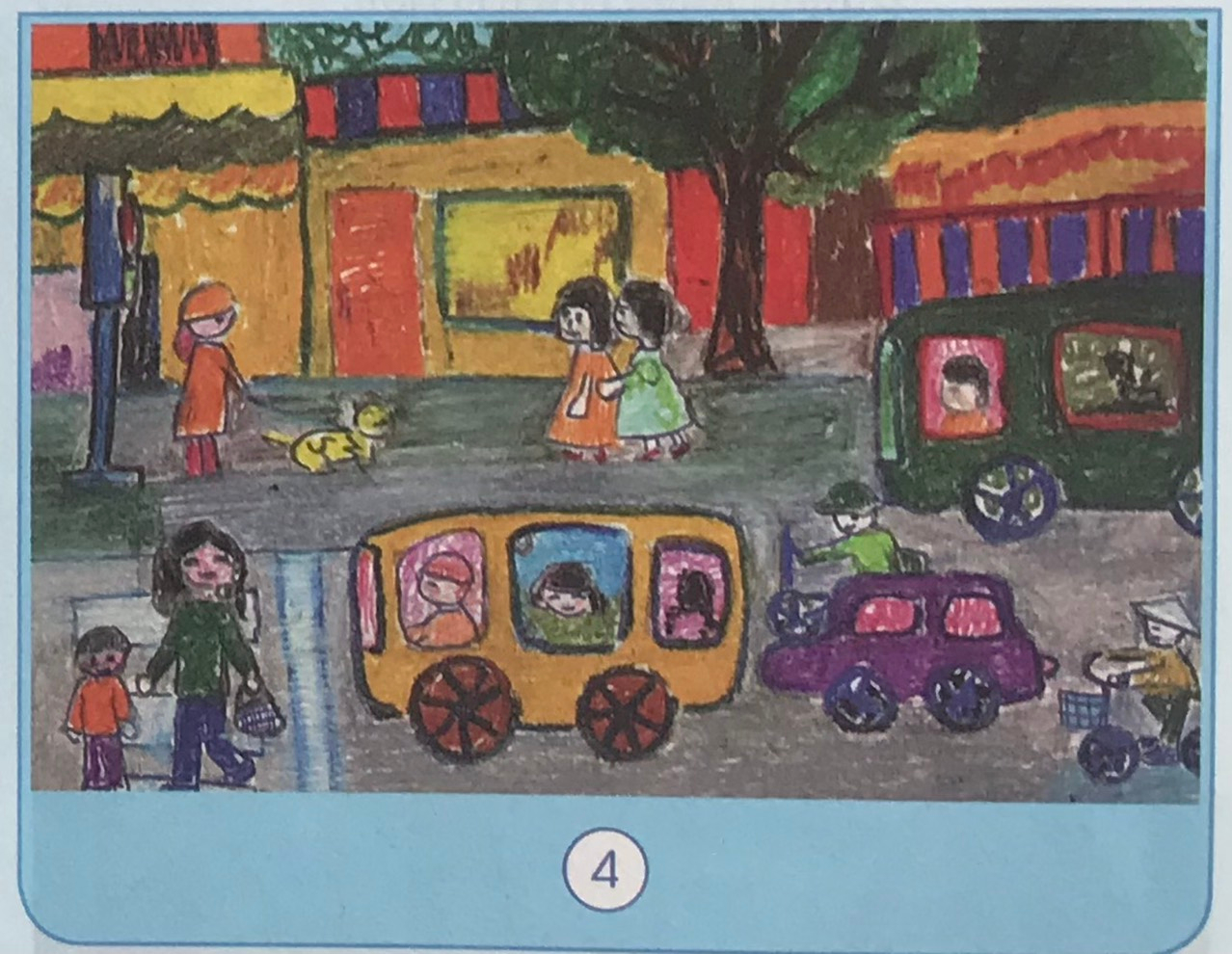 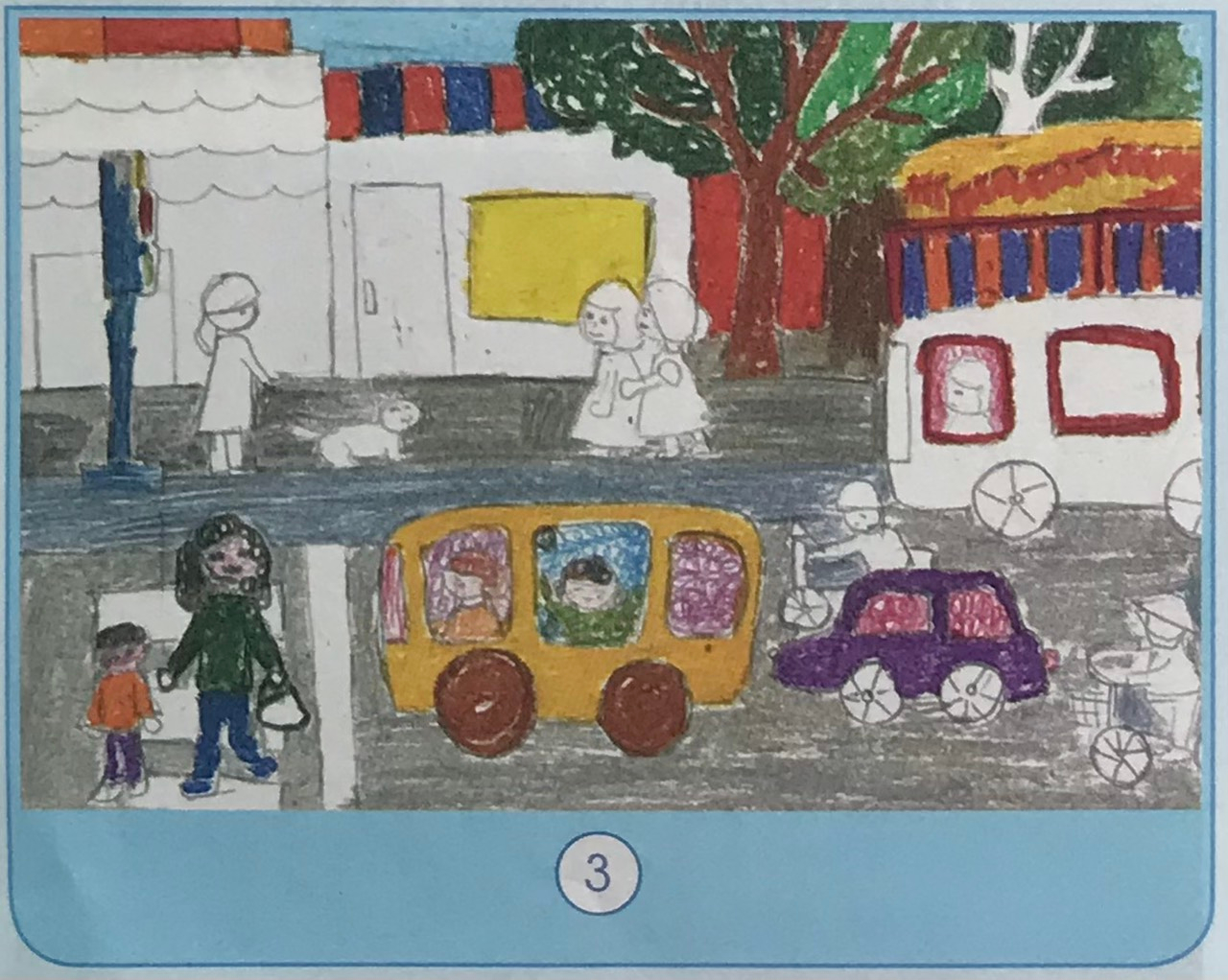 II . LUYỆN TẬP VÀ SÁNG TẠO
II . CÁCH VẼ
Bước 1 : Xây dựng ý tưởng và phác hình cho bài vẽ.
Bước 2 : Phác hình chi tiết
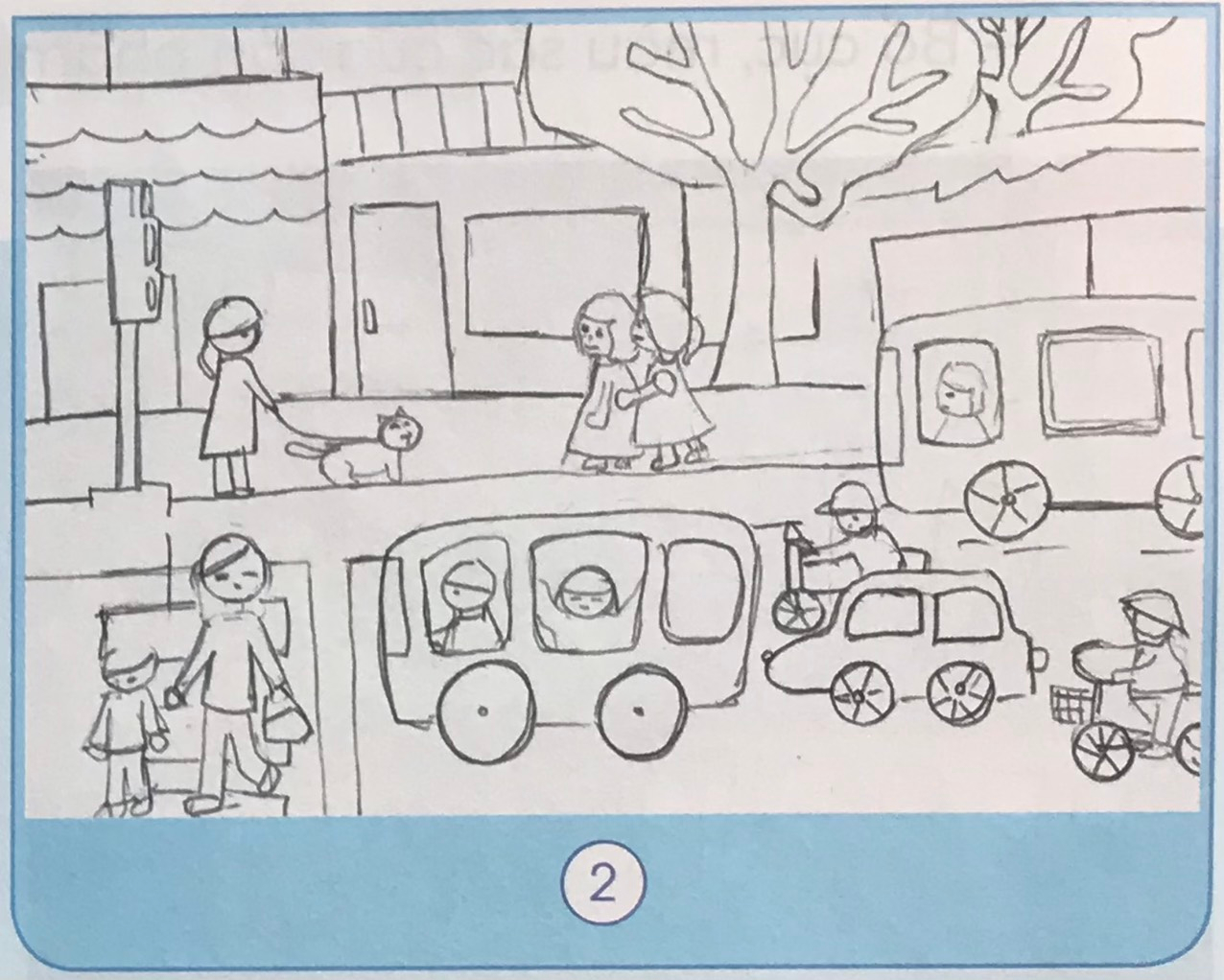 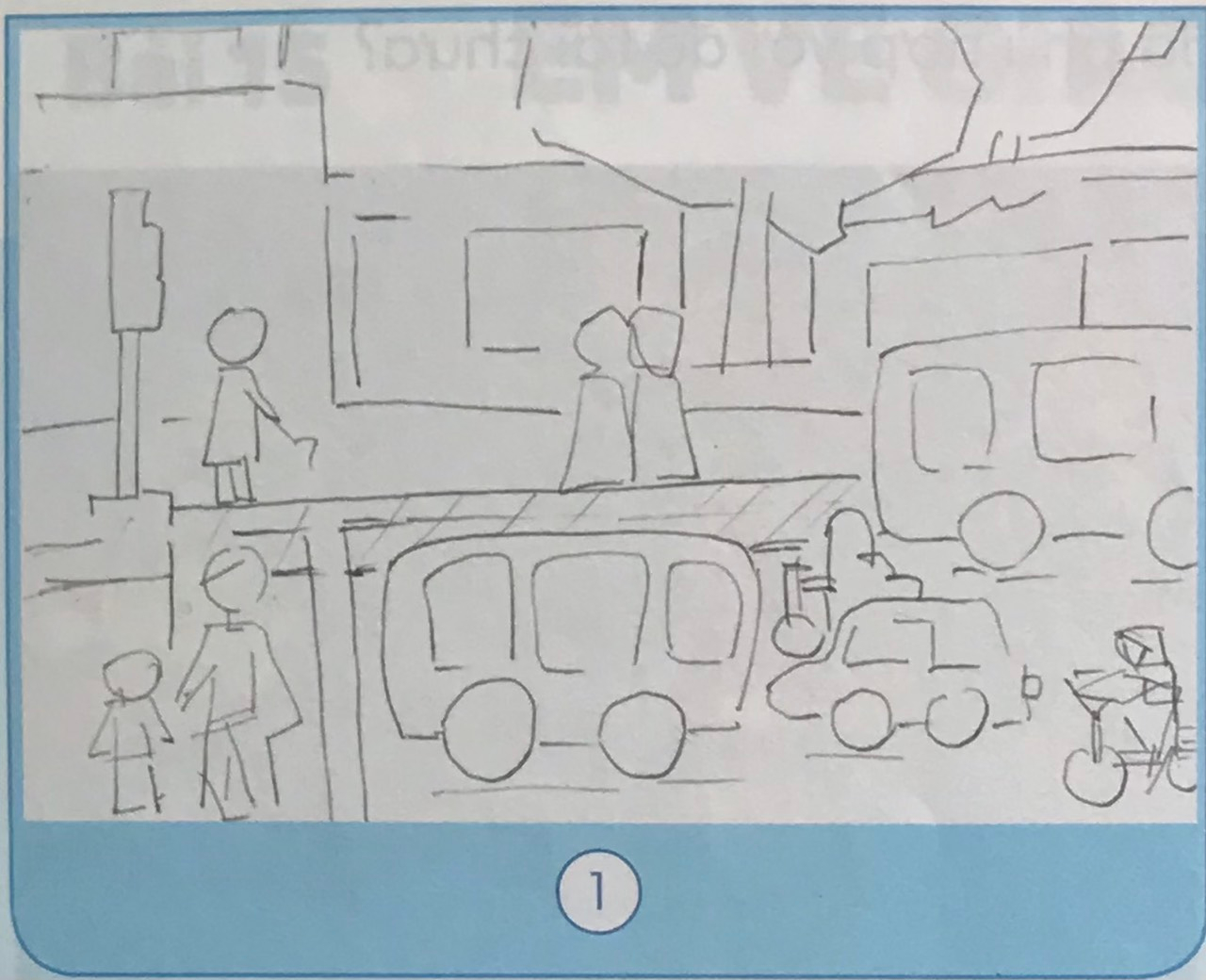 Bước 4: Tiếp tục thể hiện hòa sắc chung và hoàn thiện sản phẩm
Bước 3: Thể hiện màu chính, phụ
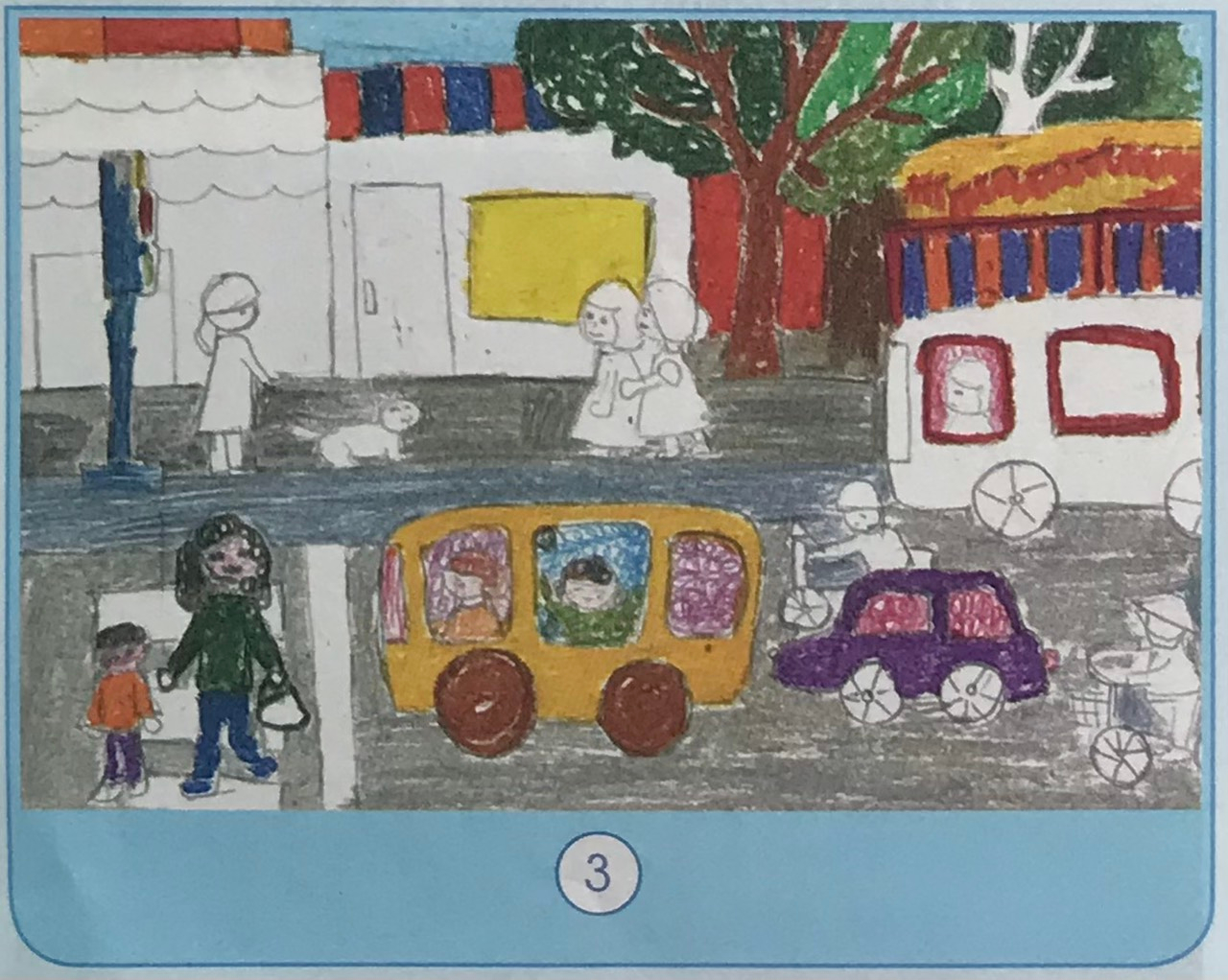 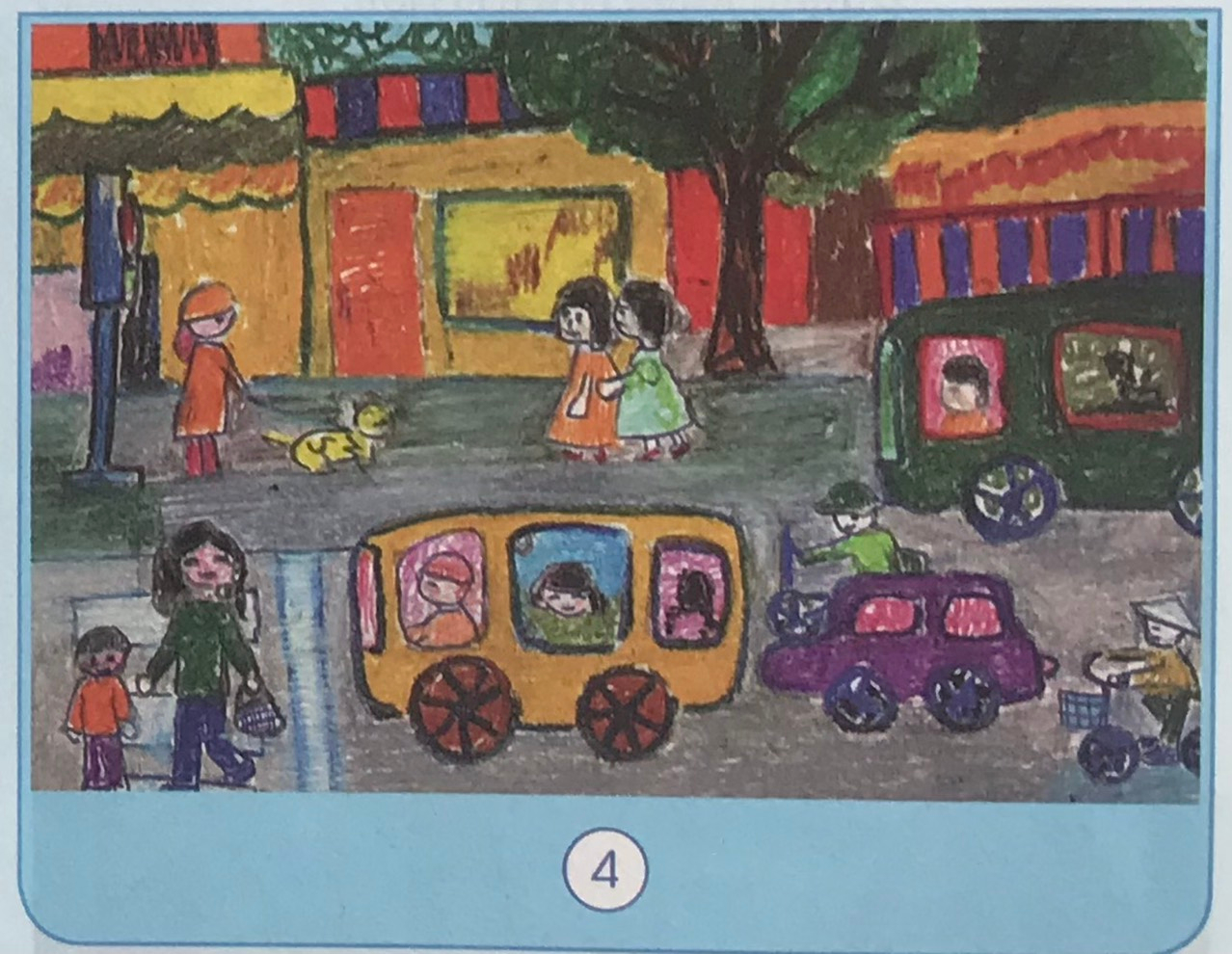 BÀI TẬP:
-  EM HÃY SỬ DỤNG HÌNH THỨC VẼ HOẶC XÉ DÁN ĐỂ THỂ HIỆN 1 SPMT VỀ ĐỀ TÀI GIAO THÔNG.
THAM KHẢO MỘT SỐ SPMT VẼ HOẶC XÉ DÁN VỀ GIAO THÔNG:
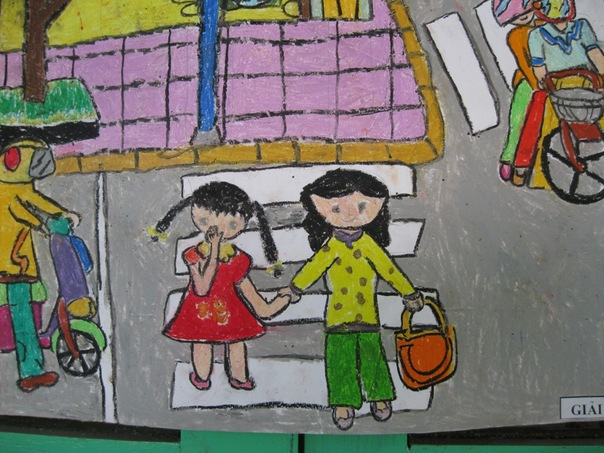 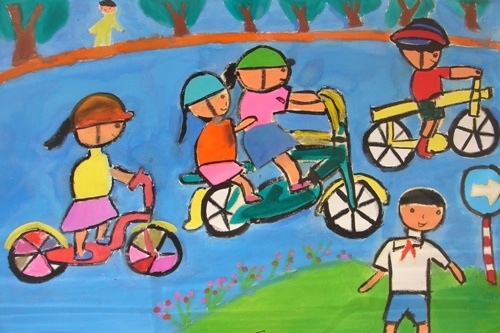 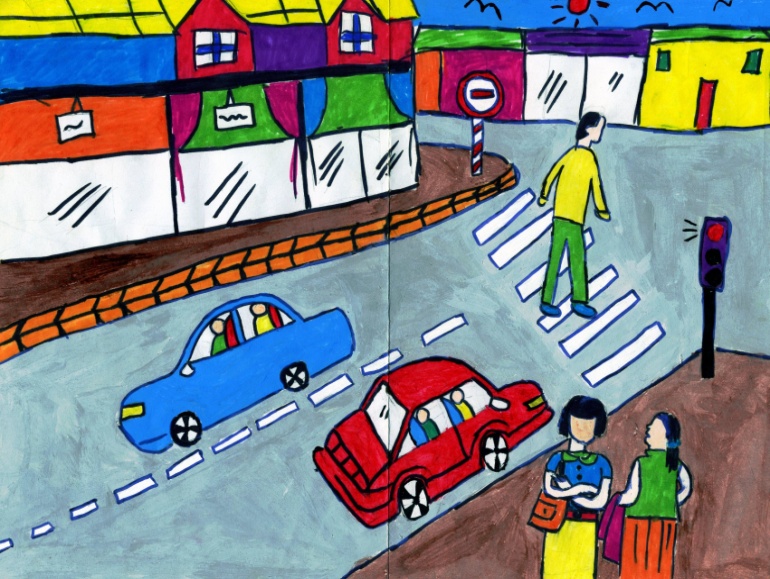 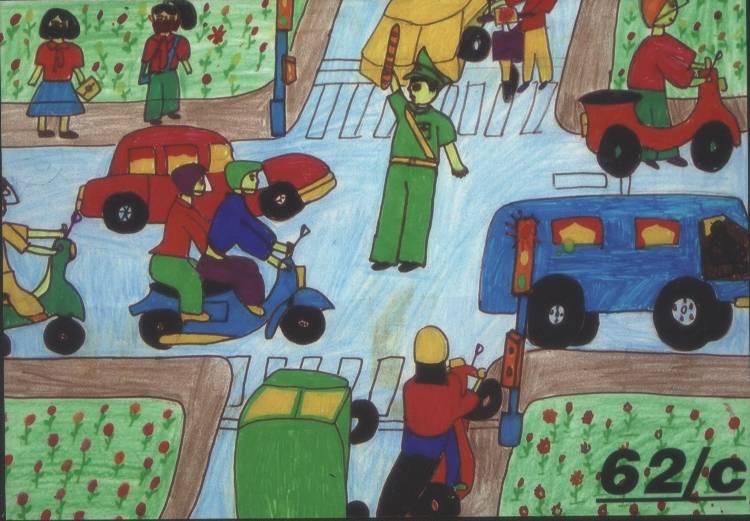 III. PHÂN TÍCH VÀ ĐÁNH GIÁ (tt)
Trưng bày và giới thiệu sản phẩm
Nêu cảm nhận của em về SPMT:
- Sắp xếp hình, mảng và màu trong SP ntn?
IV. VẬN DỤNG
Sưu tầm sách, báo,... những SPMT về đề tài giao thông: 
Lợi ích của việc chấp hành ATGT?
 Hậu quả của việc không chấp hành ATGT? 
 Sự phong phú của đề tài và hình thức thể hiện?
HS  sắm vai tình huống khi tham gia GT
Chuẩn bị tiết sau:
Bút chì, bìa cứng, giấy màu hoặc màu nước, dạ màu, keo dán, kéo, các vật liệu tìm được…